EXERCISE BRUNSWICK CHARLIE
Initial Planning ConferenceJanuary 14, 2020
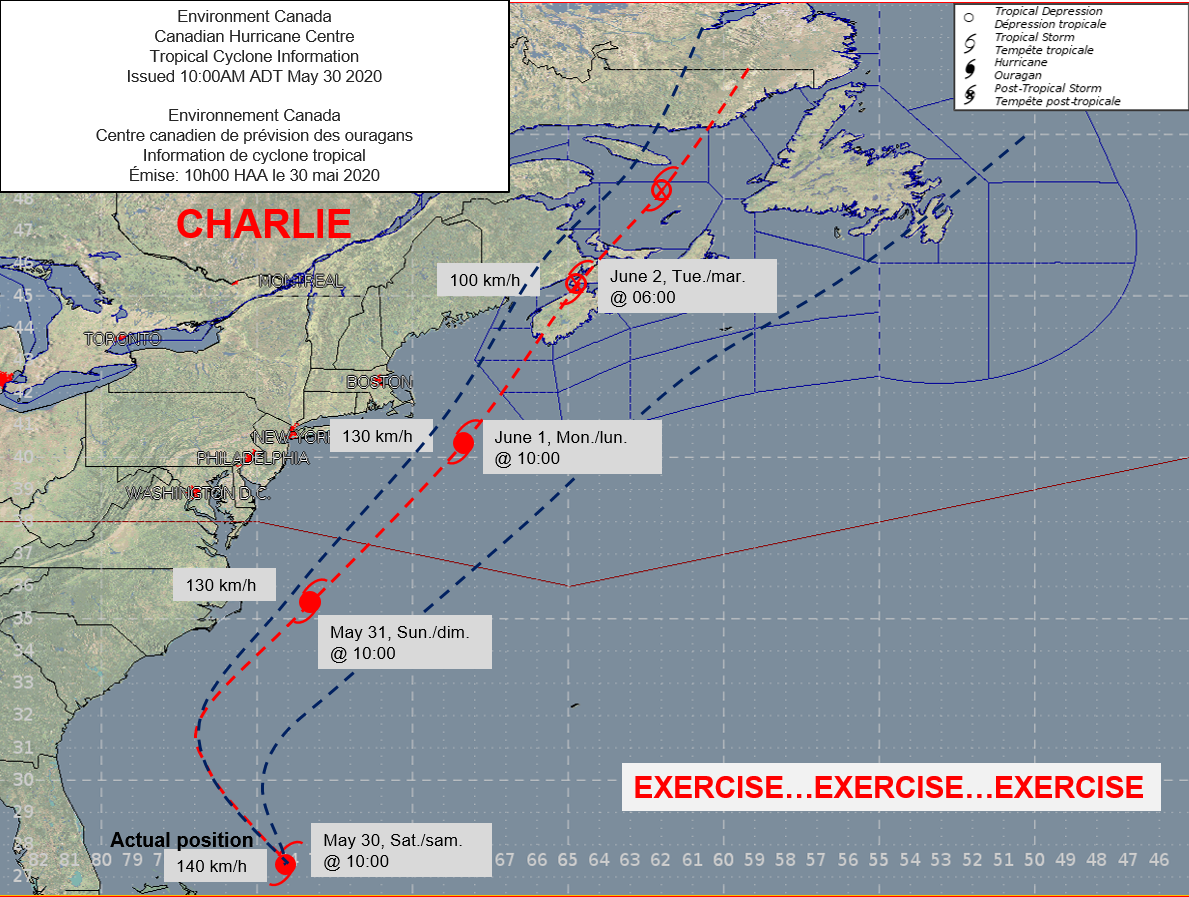 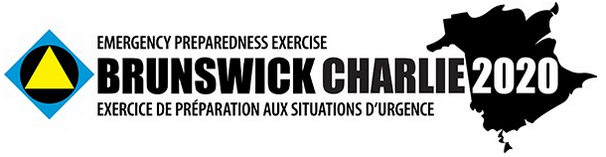 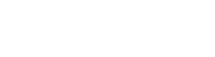 Exercise Brunswick Charlie 2020
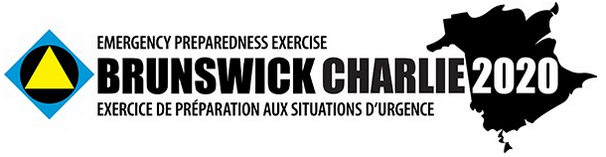 Who we are (our structure)

What we do (our forecasts)

How you can access the information

Tropical cyclone and Heat information (basic)

Weather timeline for Exercise Brunswick Charlie 2020
Page 2 – October 31, 2019
Environment and Climate Change Canada
Meteorological Service of Canada
Regions are:AtlanticQuebecOntarioPrairie and NorthernPacific and Yukon
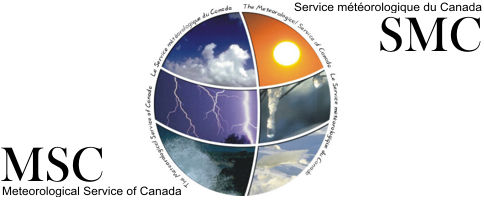 Our mandate:

Environment and Climate Change Canada provides weather forecasts and alerts 24 hours a day, seven days a week, to help protect the safety and security of Canadians and their property.
Page 2 – October 31, 2019
Meteorological Service of Canada
The service monitors the  following conditions:
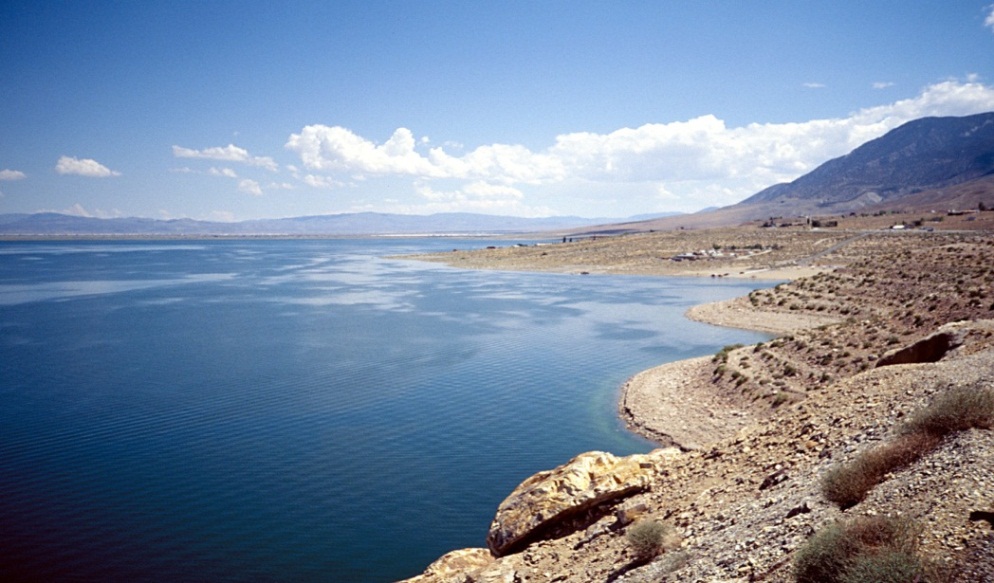 Weather
Air Quality
Climate
Climate Change
El Nino/La Nina
Ice information
Ozone Layer
Ultra Violet Radiation (UV)
Water Quantity
Page 2 – October 31, 2019
Meteorological Service of Canada
Agencies that provide official weather information for New Brunswick:
Atlantic Storm Prediction Centre (ASPC) – Dartmouth, NS
Forecasts, graphical products and public alerts
Canadian Hurricane Centre (CHC) – Dartmouth, NS
Tropical cyclone forecasts, alerts, and information
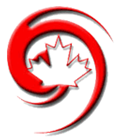 Accessing weather information for New Brunswick:
Warning Preparedness Meteorologist (WPM) – Fredericton, NB
 Liaise and communicate significant events with provincial officials and agencies
 Websites (weather.gc.ca, hurricanes.ca, twitter, etc.)
 WeatherCAN app
Page 2 – October 31, 2019
Weather Forecasts/Alerts from A to Z
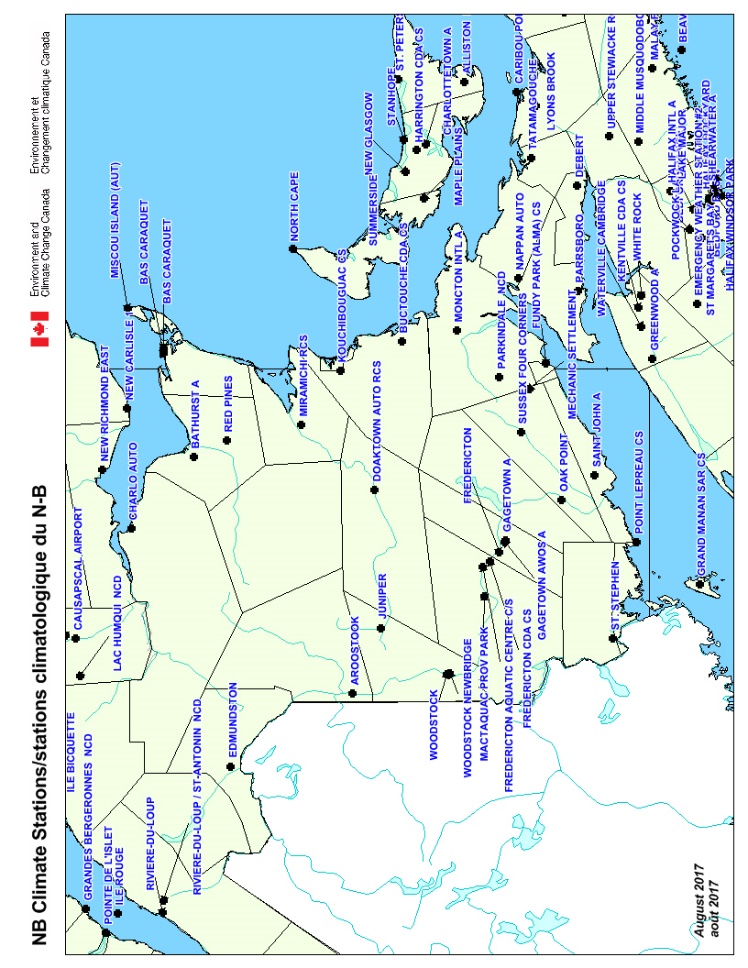 Satellite  imagery
Supplementary 
observations
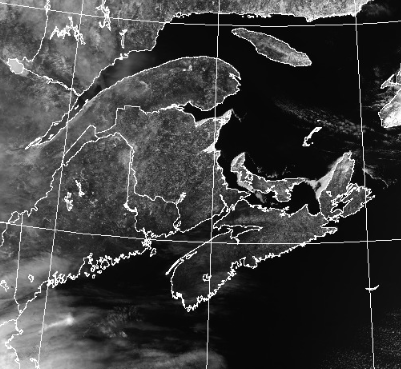 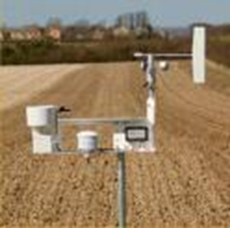 Computer modelling
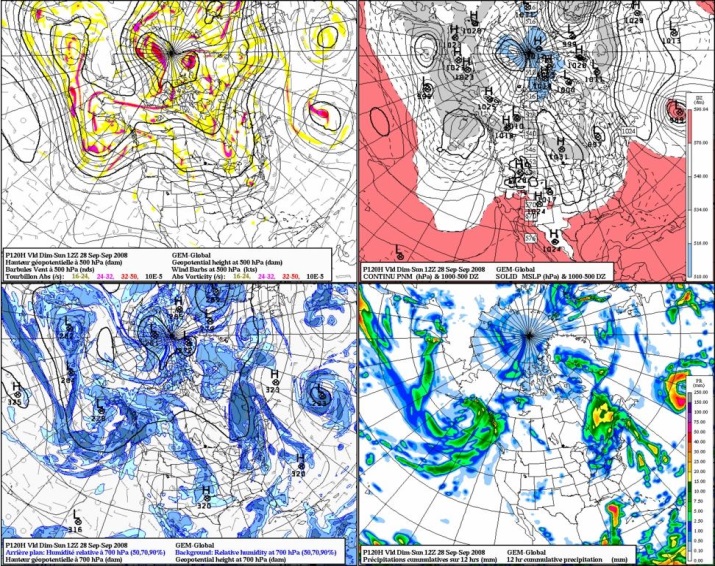 Weather radar
Lightning detection
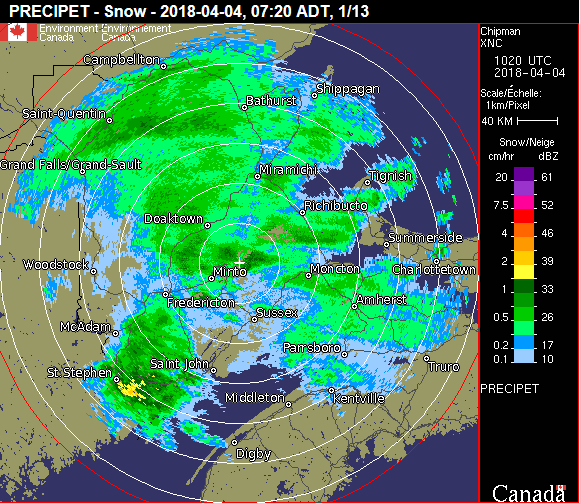 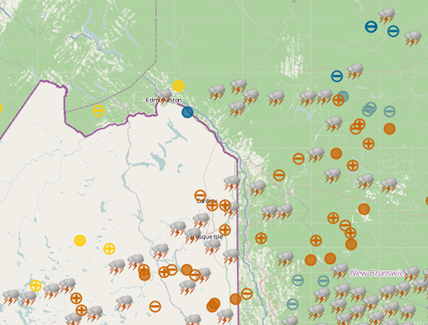 Page 2 – October 31, 2019
Public Weather Alerts
Summer
Rainfall
Severe thunderstorm 
Tornado 
Frost
Heat (Humidex and Health)
Hurricane/Tropical Cyclone
Air Quality
Winter
Blizzard
Blowing snow
Freezing drizzle
Freezing rain
Rainfall
Snow squall
Snowfall
Wind chill
Winter storm
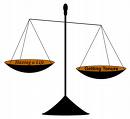 Winter
Summer
Types of public alerts:
1. Special Weather Statement
2. Advisory
3. Watch
4. Warning
Storm surge, Fog and 
Wind alerts year round
Page 2 – October 31, 2019
Storm Surge; Time Series and maps
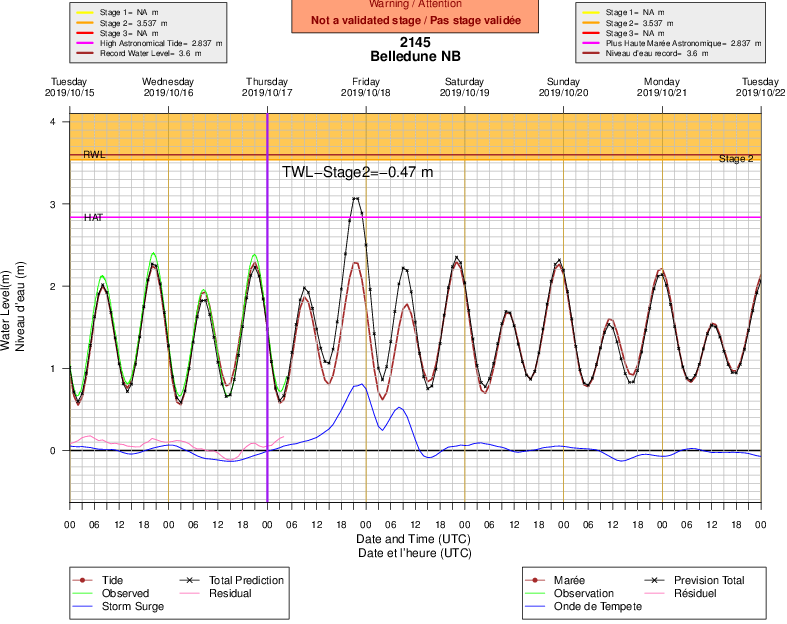 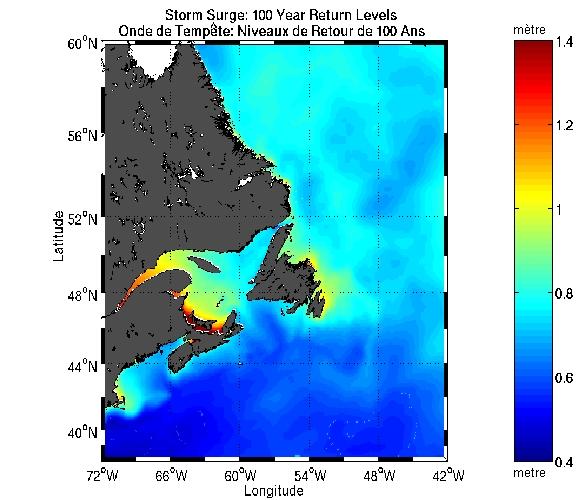 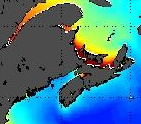 Generally, coastal eastern communities are more susceptible to storm surge
Page 2 – October 31, 2019
Maritimes Hydrometric Stations
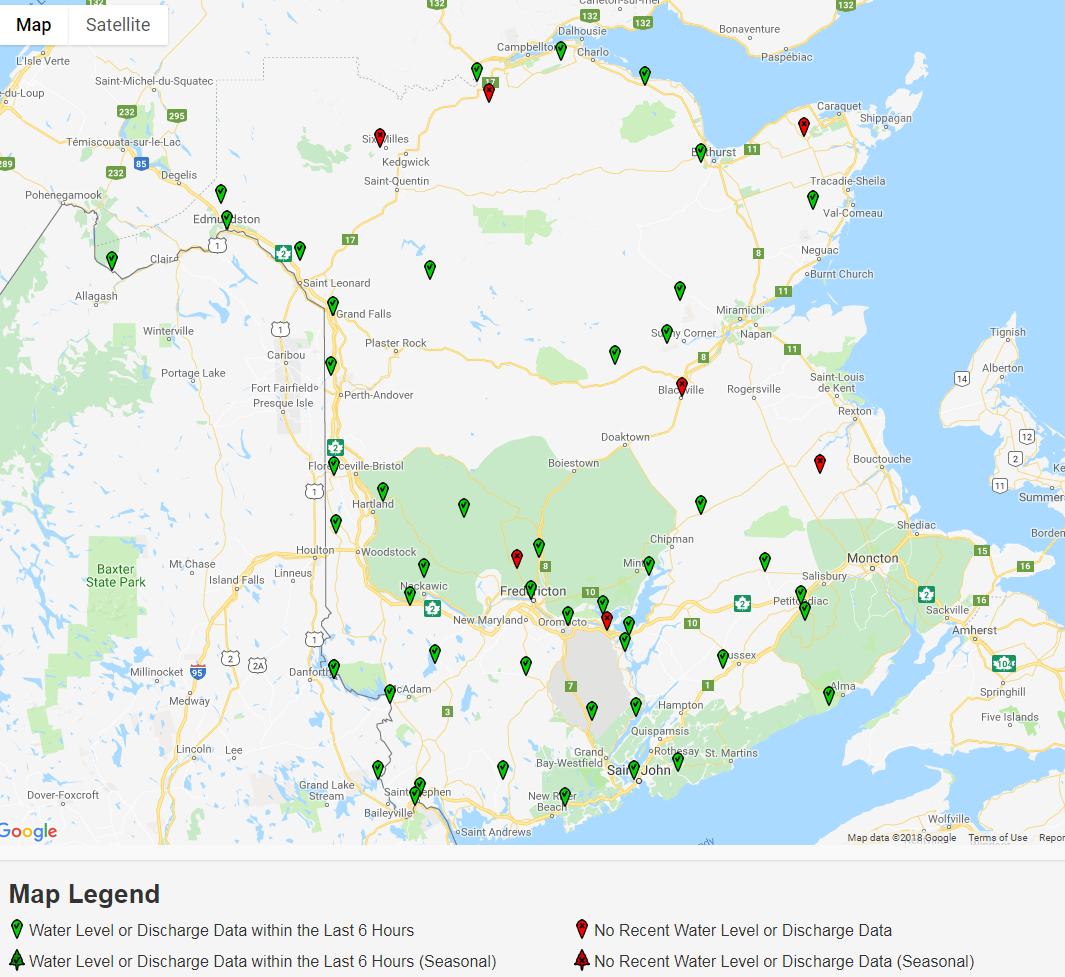 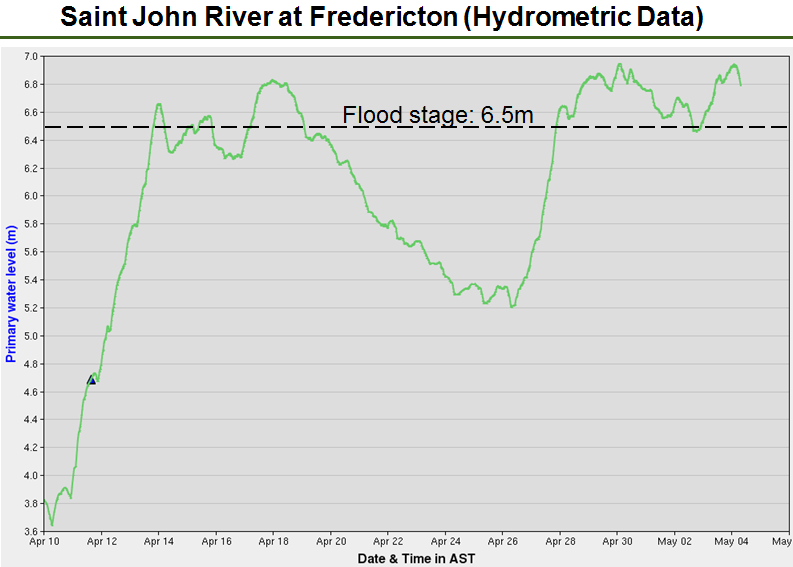 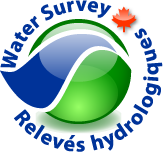 Page 2 – October 31, 2019
Weather in Emergency Management
Mitigation
Weather and your emergency plan
Understanding the Hazards: Storms and associated impacts
Basic weather information for emergency managers
Post impact weather intelligence
Emergency
Management
Preparedness
Recovery
Weather              considerations during floods
Weather considerations during tropical storm, freshet, forest fire, etc… season
Weather considerations during ice storms
Weather considerations during significant weather events
Weather considerations during summer severe weather events.
Response
www.weather.gc.ca (1)
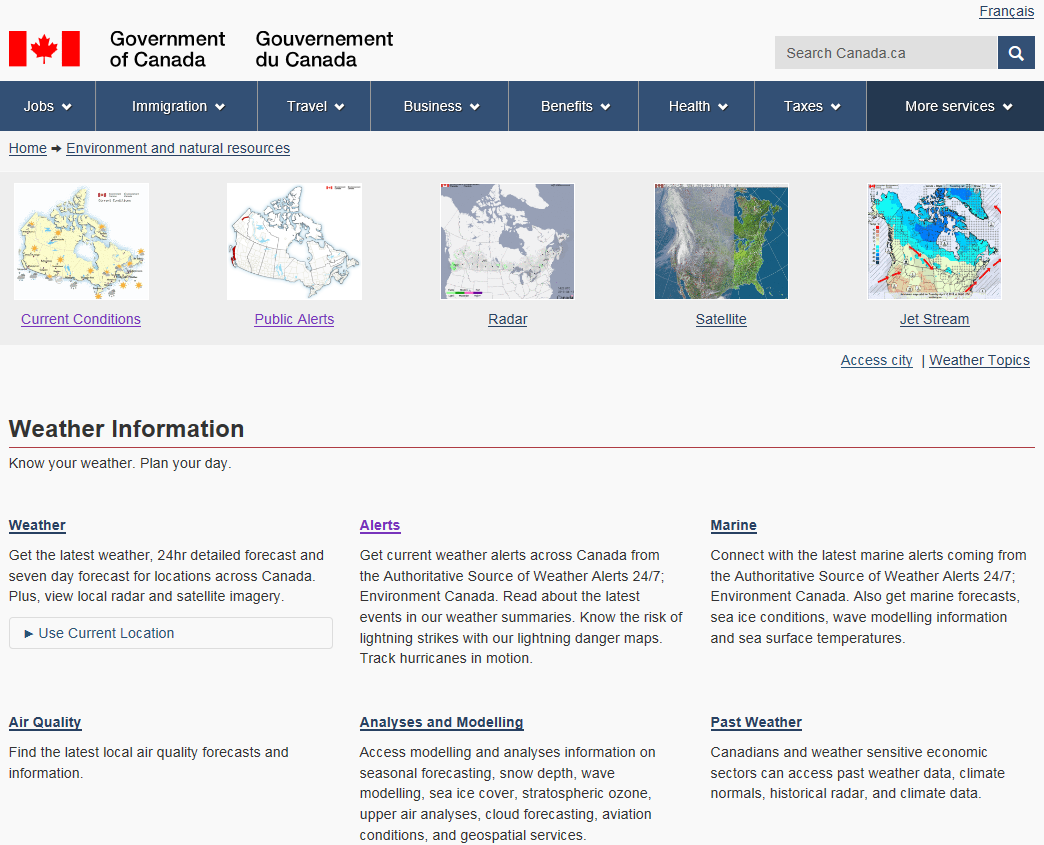 Page 2 – October 31, 2019
www.weather.gc.ca (2)
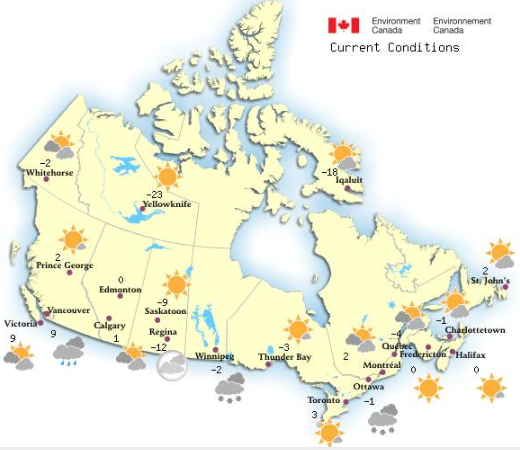 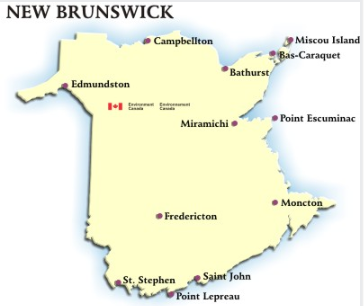 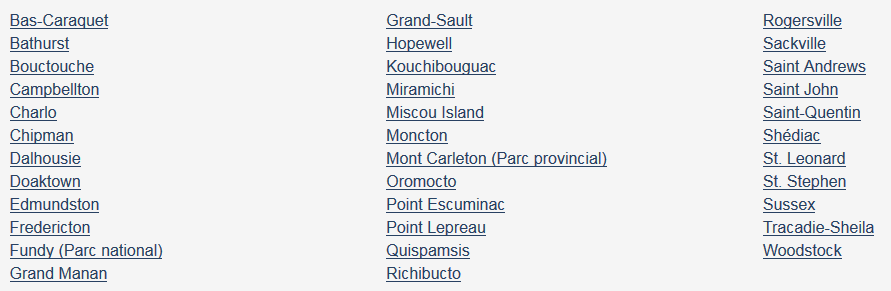 Page 2 – October 31, 2019
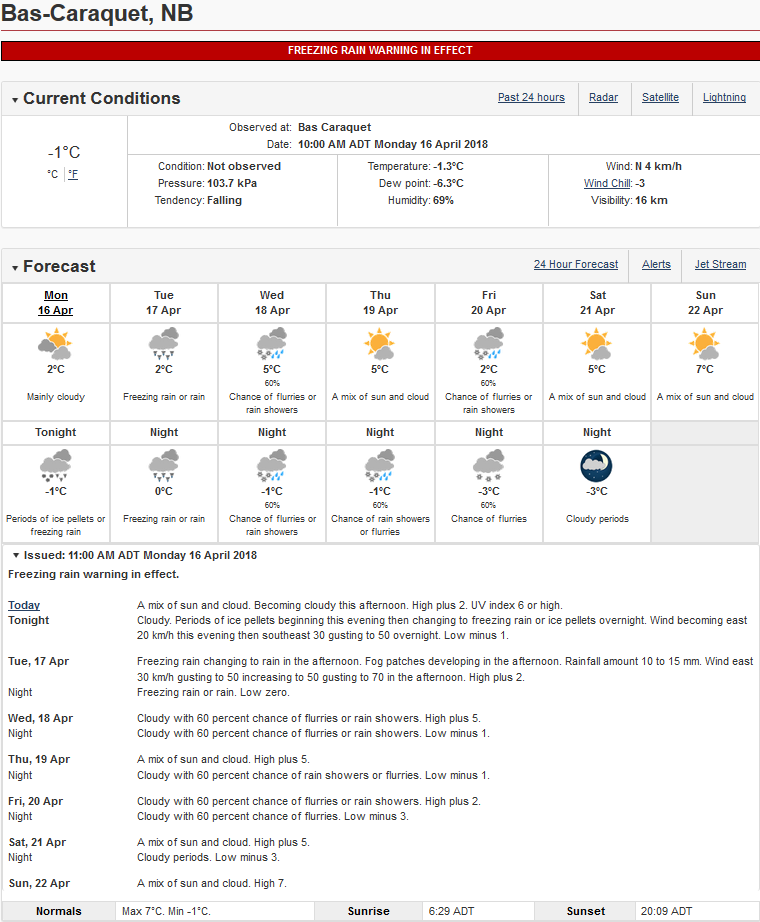 www.weather.gc.ca 
                             (3)
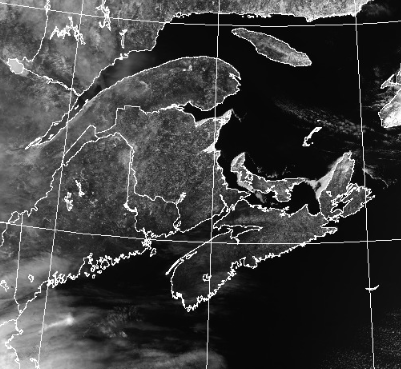 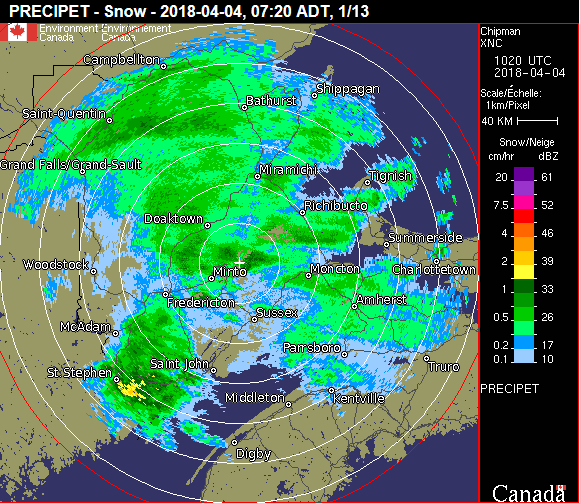 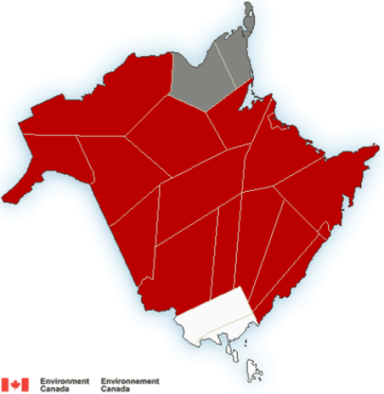 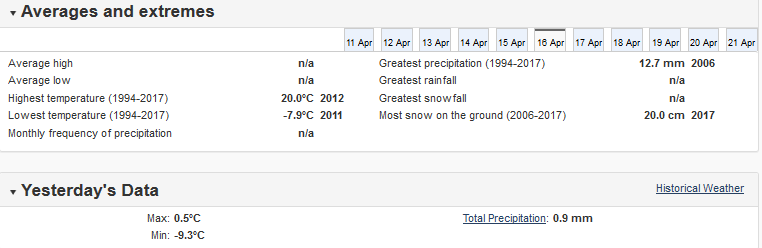 Page 2 – October 31, 2019
www.hurricanes.ca
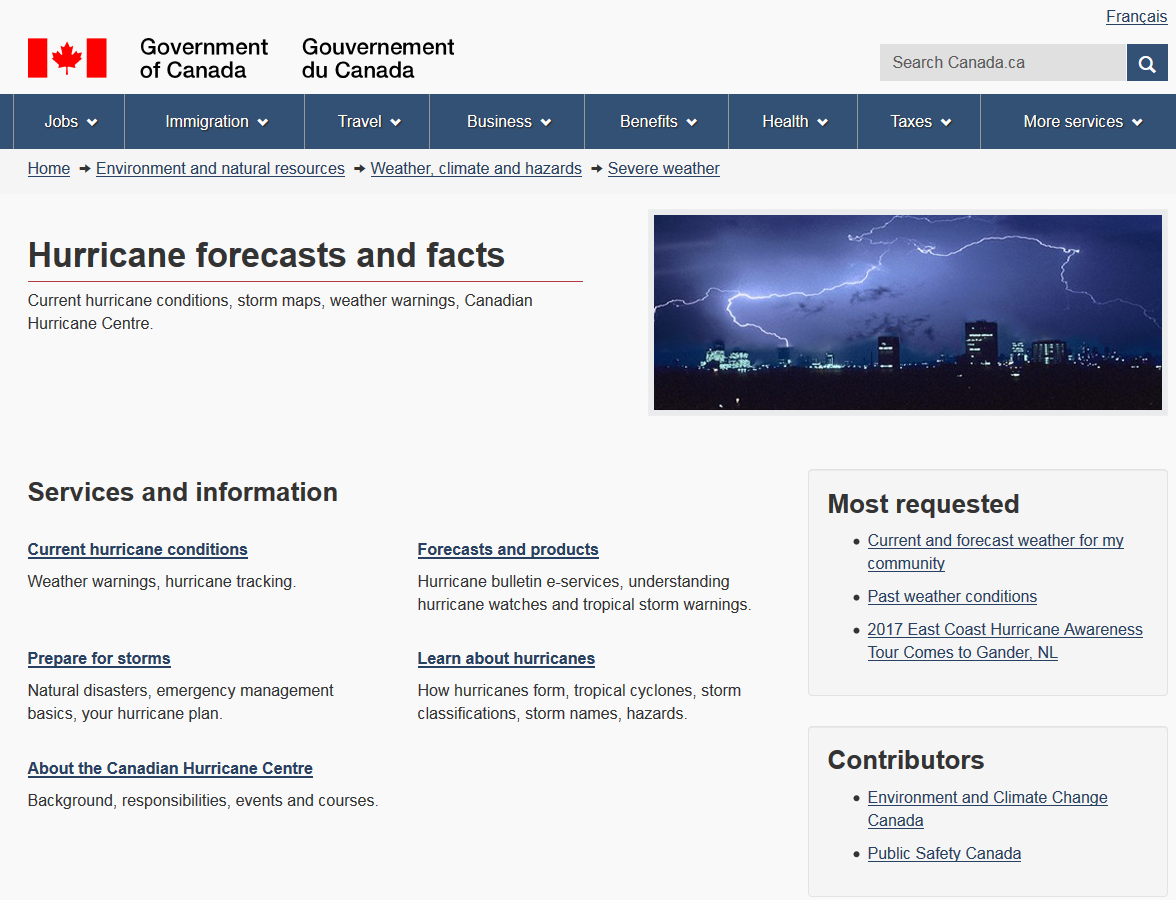 Page 2 – October 31, 2019
Canadian Hurricane Centre
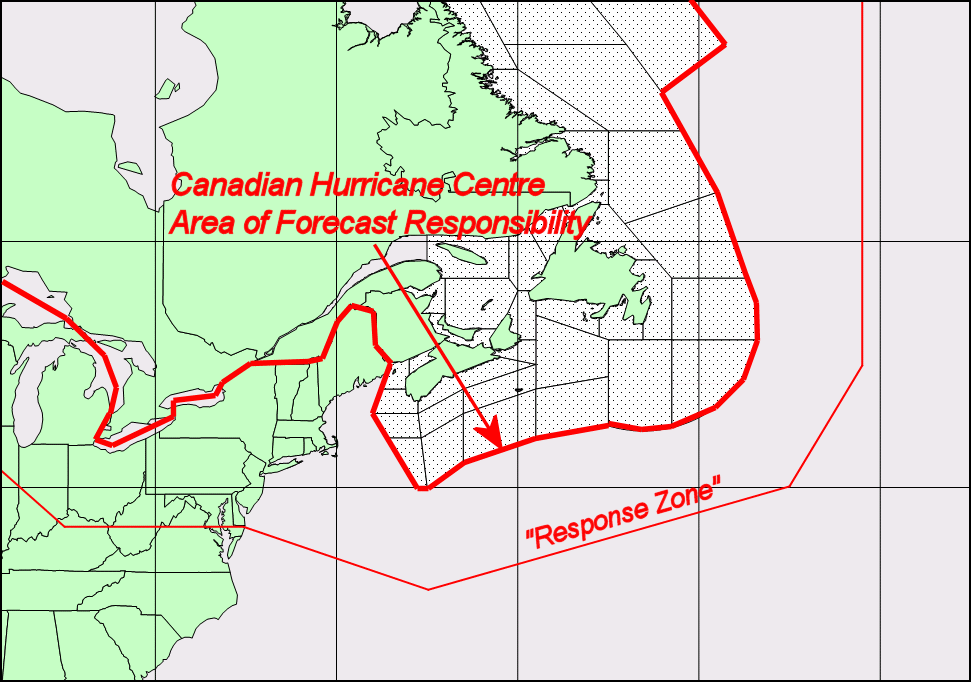 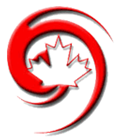 Tropical cyclone information …
Page 2 – October 31, 2019
Tropical Cyclone Classification
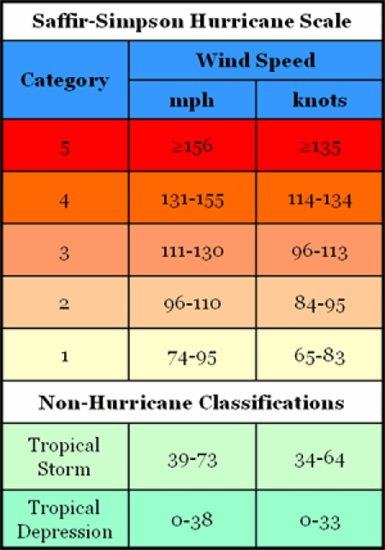 km/h
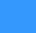 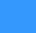 ≥252
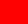 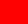 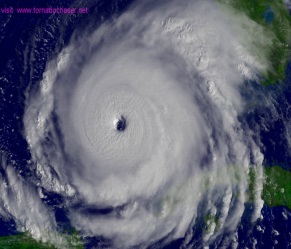 Rita 
(2005)
209-251
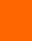 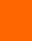 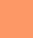 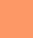 178-208
154-177
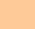 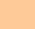 119-153
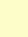 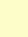 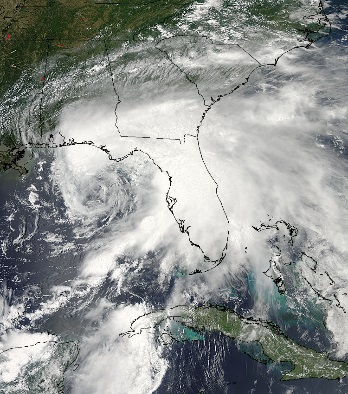 Debby 
(2012)
63-118
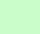 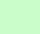 62
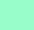 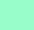 Page 2 – October 31, 2019
Tropical Cyclone Weather Products
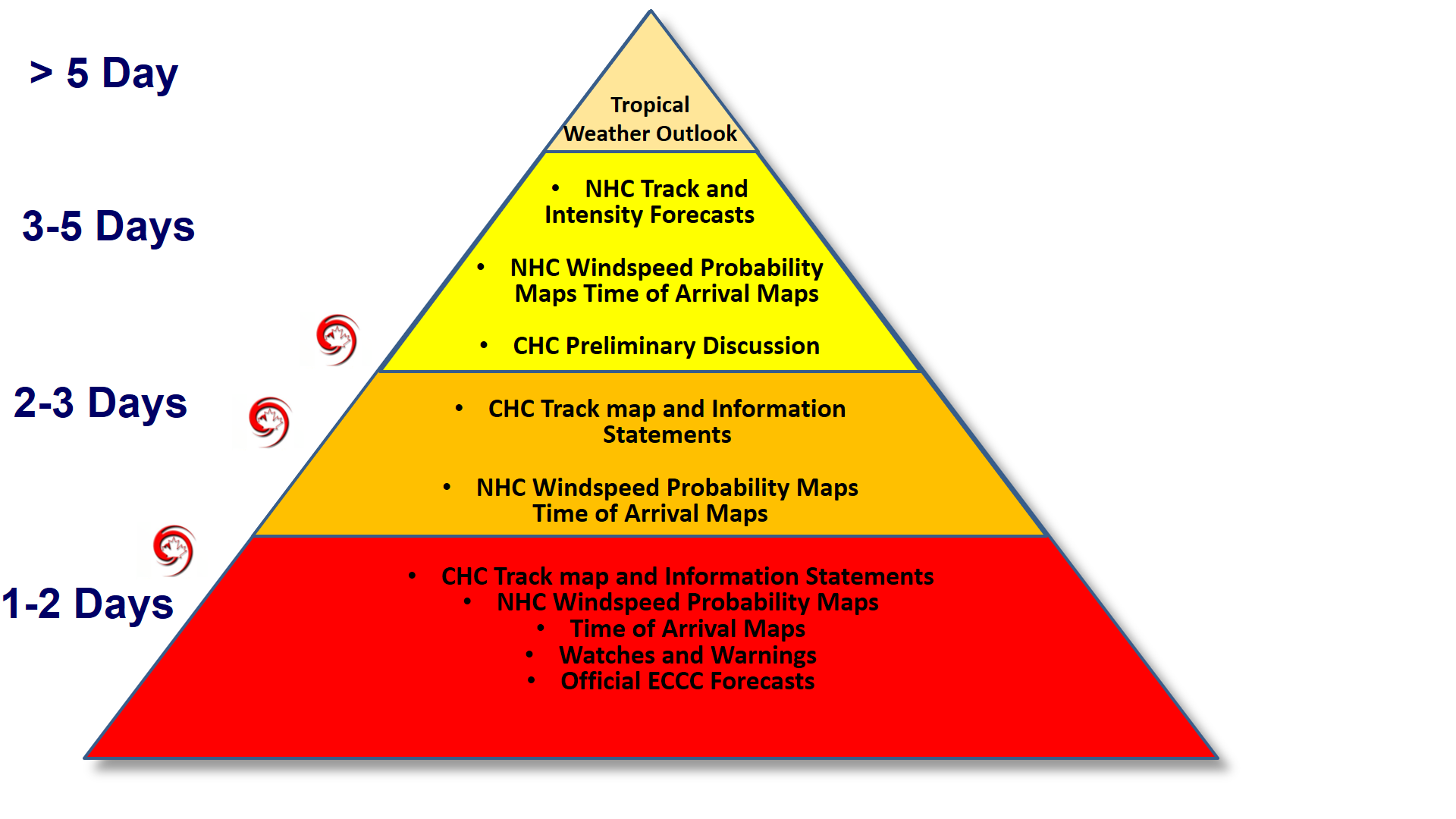 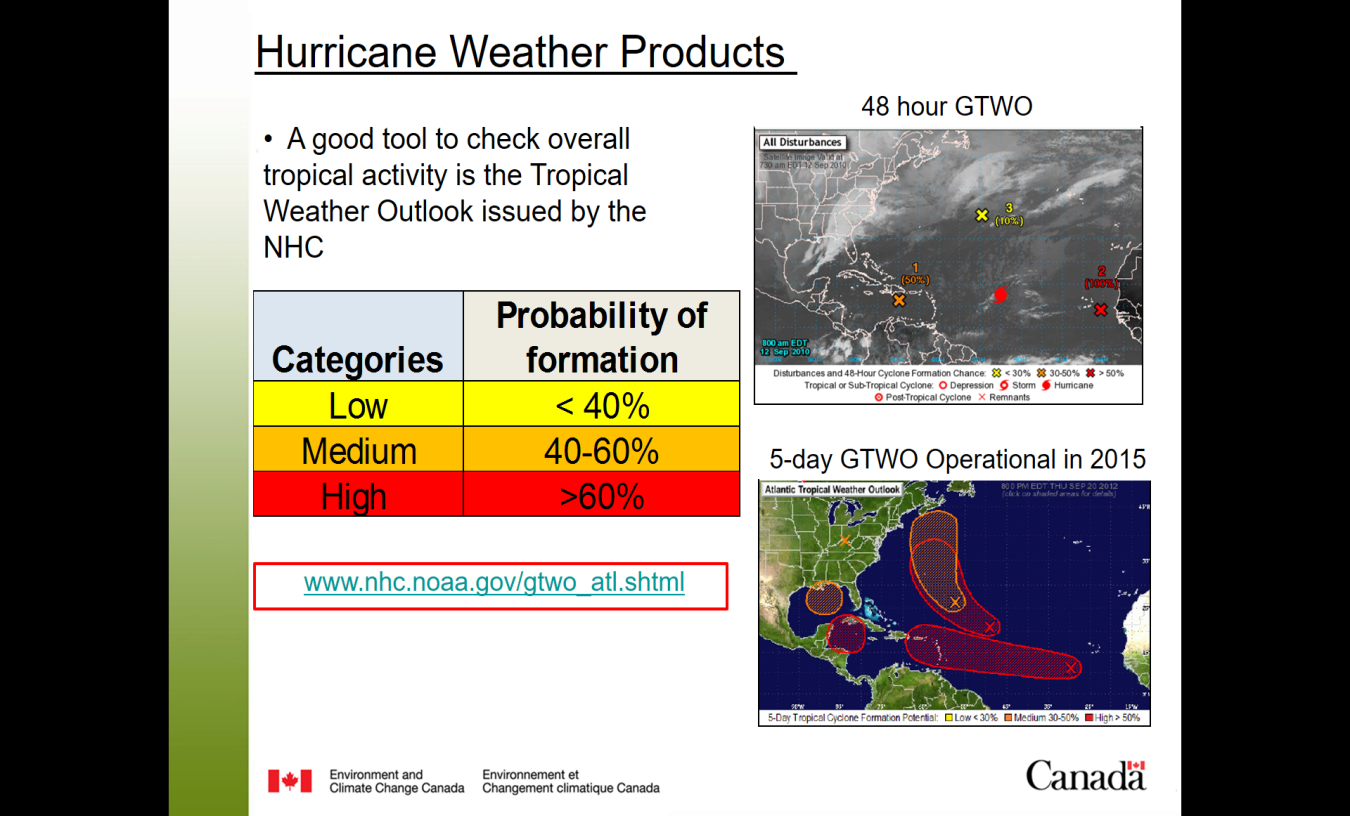 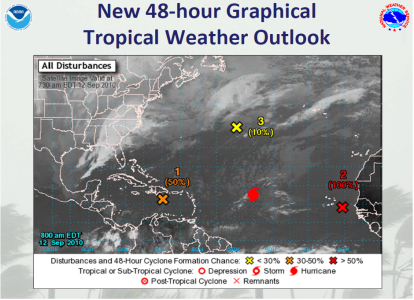 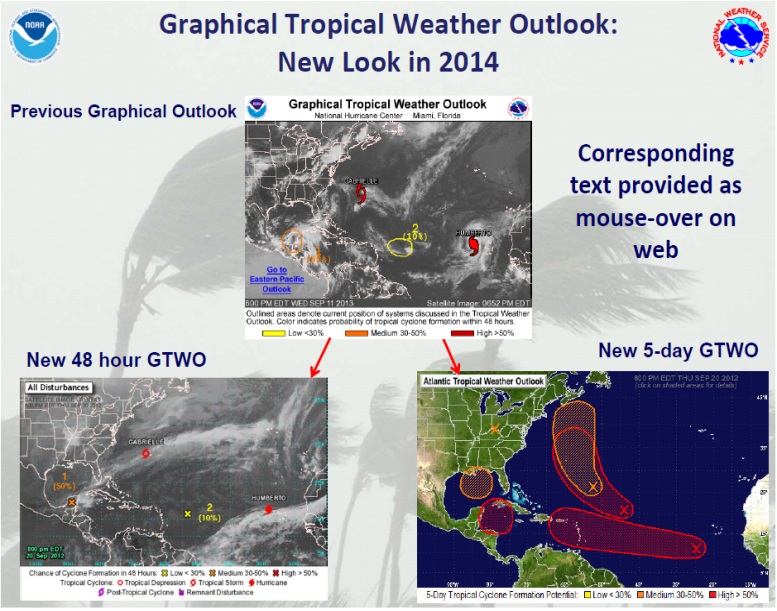 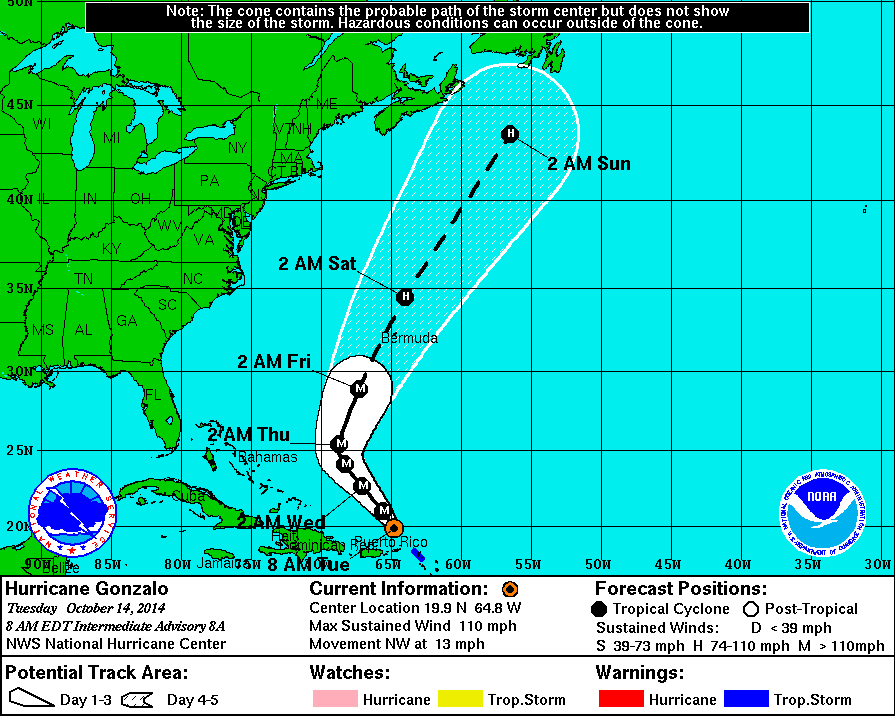 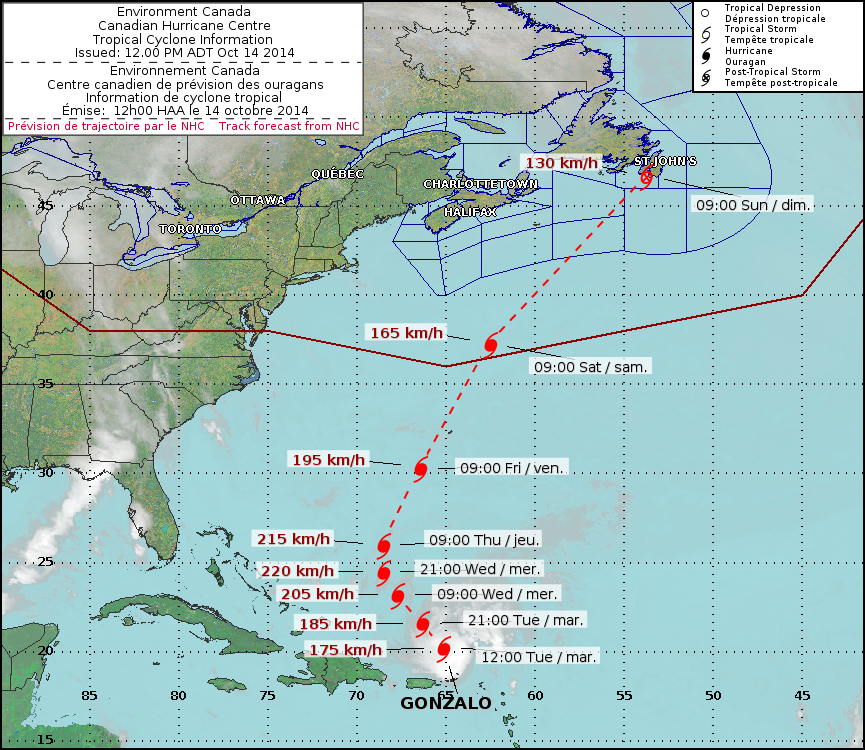 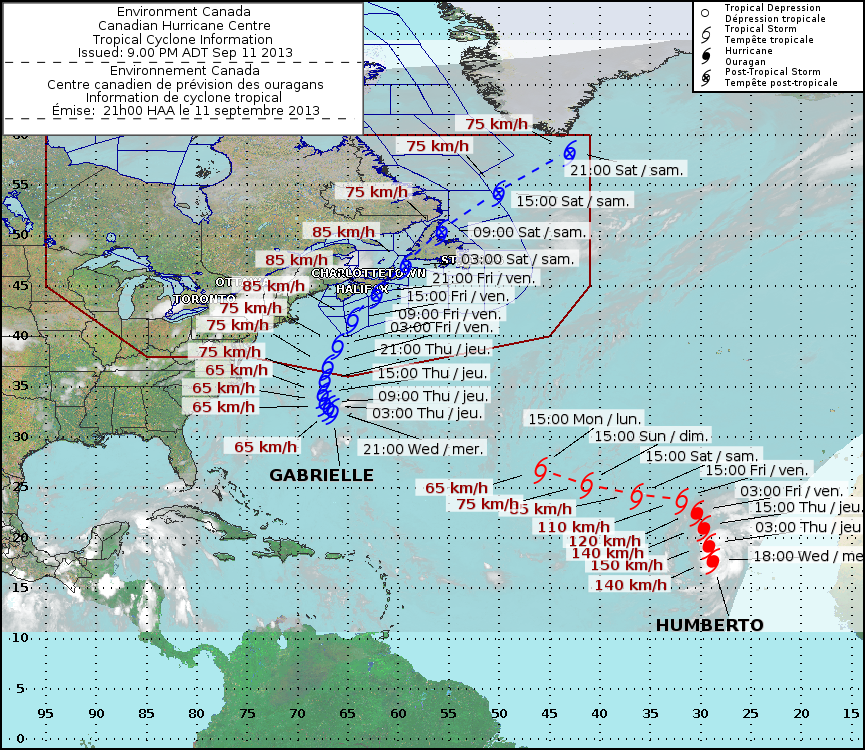 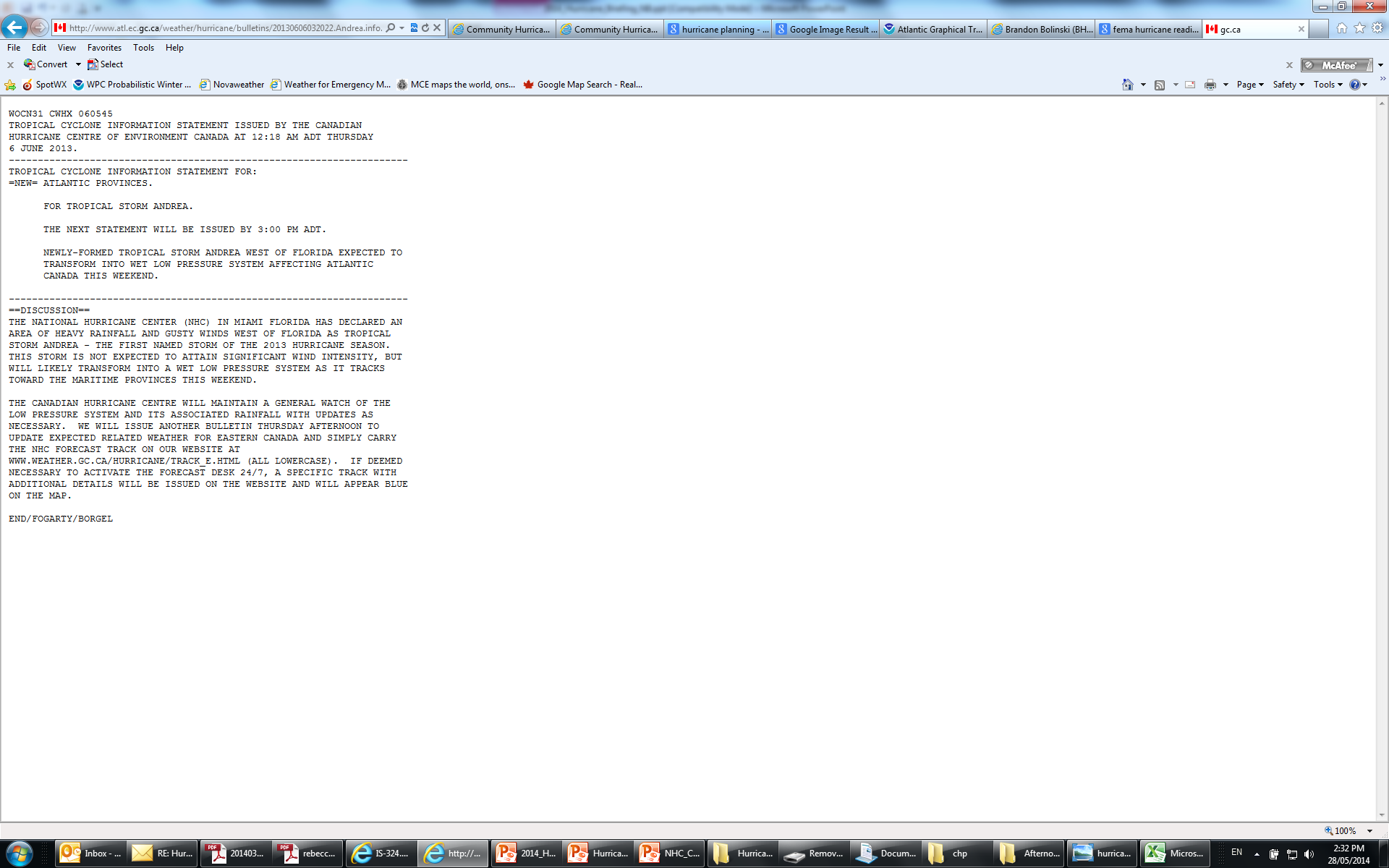 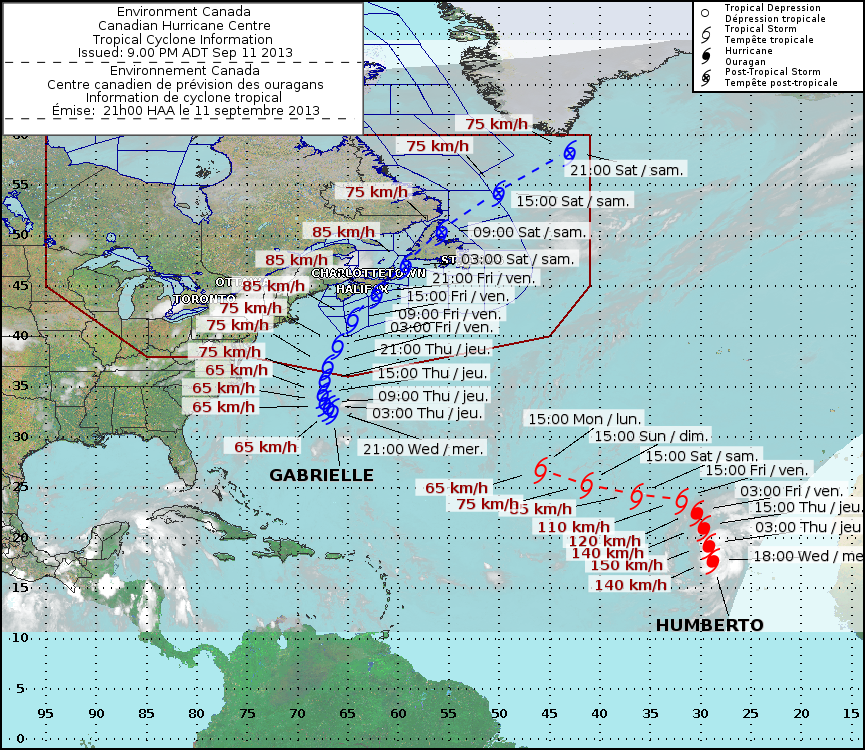 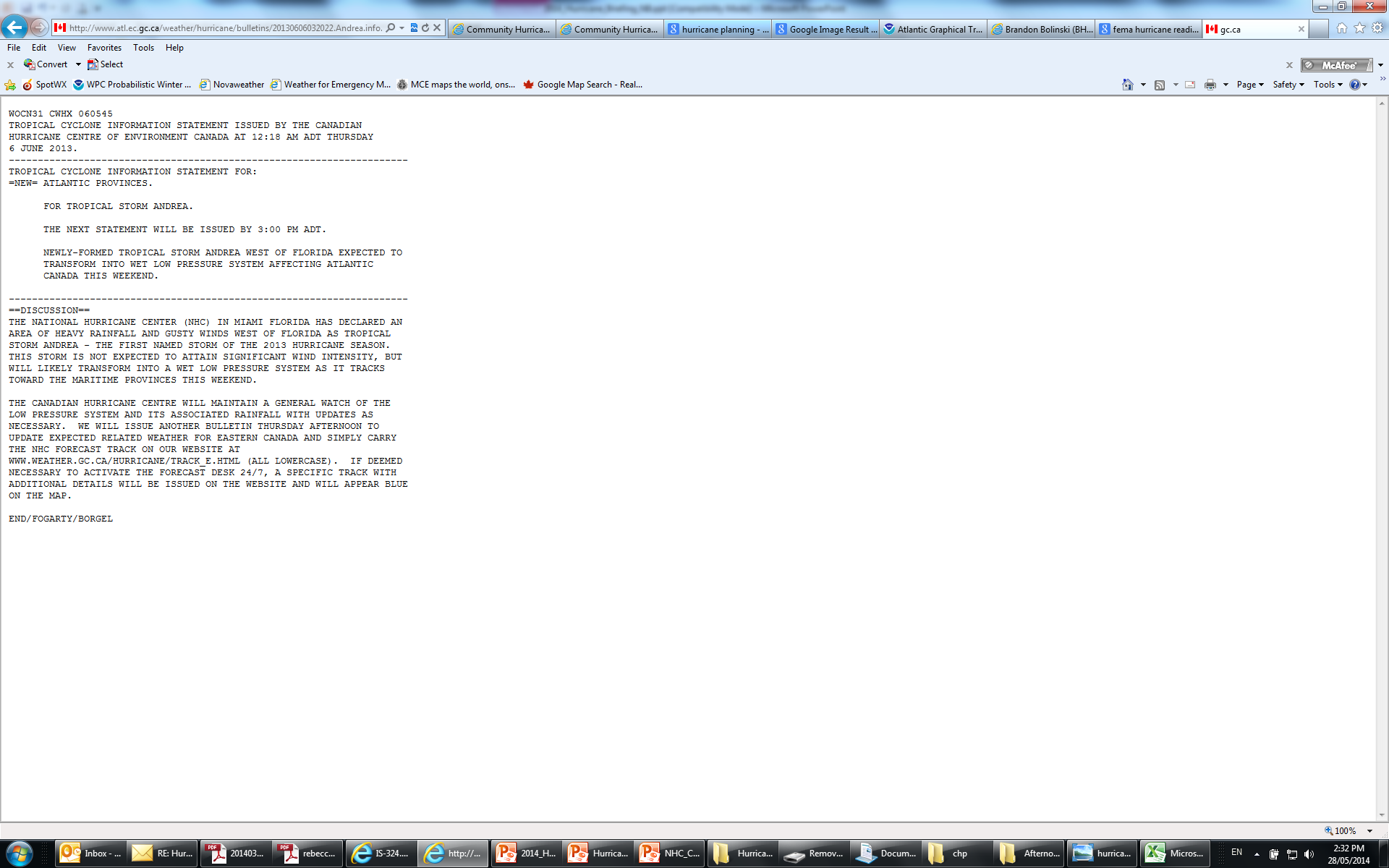 Page 2 – October 31, 2019
ECCC Heat Warning Criteria - NB
1) At least two days meeting or exceeding Day 1 High 30°C – 
Night Low 18°C – 
Day 2 High 30°C 
or
2) At least two consecutive days of 
Humidex 36 or greater
Page 2 – October 31, 2019
Timeline – Exercise Charlie products
DATE
May 26
May 27
May 28
May 29
Page 2 – October 31, 2019
Timeline – Exercise Charlie products
Charlie
DATE
May 30
June 1
May 31
June 2
Page 2 – October 31, 2019
ECCC Weather Product Examples
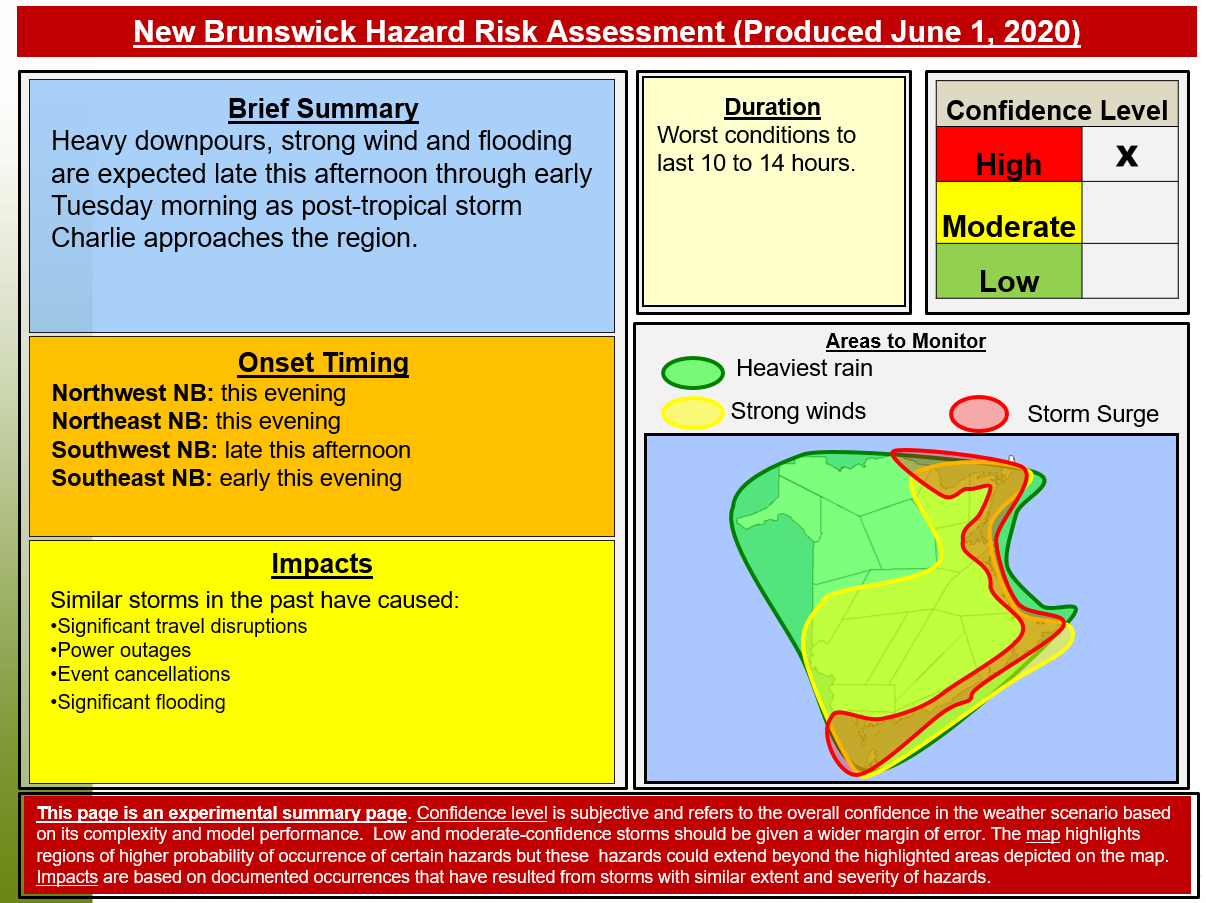 Textual and graphical products
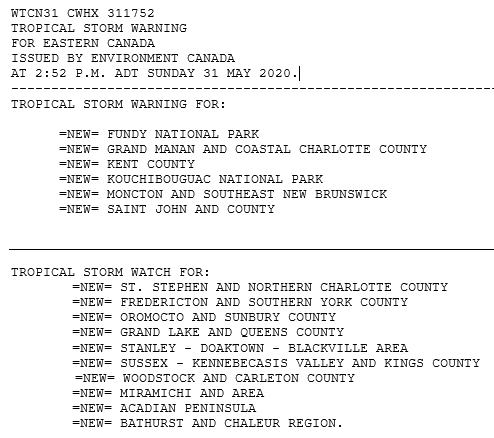 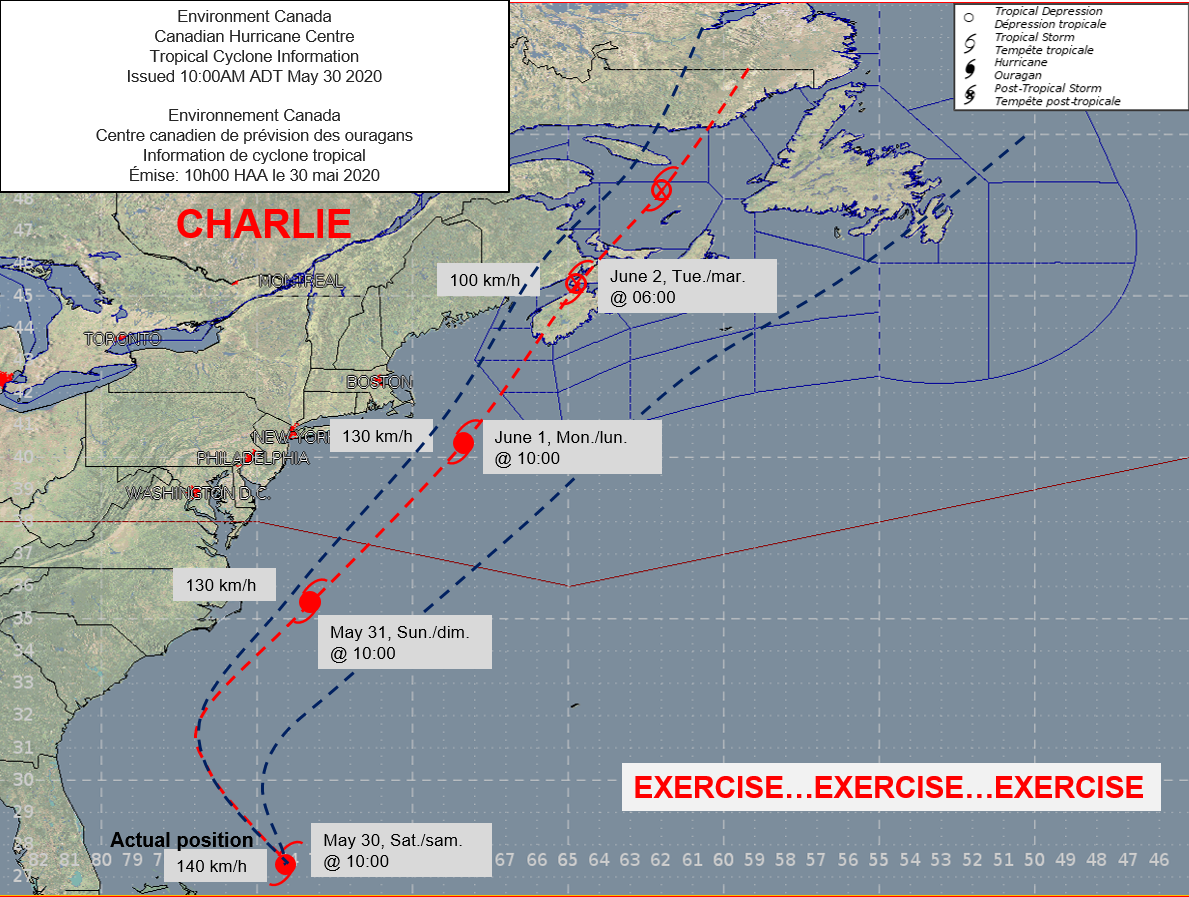 Questions???
Jill Maepea 	
Warning Preparedness Meteorologist
jill.maepea@canada.ca

Environment & Climate Change
Canada’s Weather Page
www.weather.gc.ca